Prüfungsordnung der integrierten WiSo-Bachelorstudiengänge und Aufbau des Studiums
Präsentation 23. Oktober 2018 –  16:00 Uhr, Audimax
Prof. Dr. Christian Bauer
Lehrstuhl für Monetäre ÖkonomikVorsitzender der Prüfungsausschüsse WiSo des FB IVUniversitätsring 15D-54286 Trier
Telefon  +49/651/201-2743E-mail: pa-wiso@uni-trier.de
Internet: • www.pa-wiso.uni-trier.de
Die integrierten Bachelor-Studiengänge WiSo in Trier
Vorbemerkung und Profil der BA-Studiengänge
Der Aufbau der integrierten BA-Studiengänge in Trier
Studienverlaufsplanung und Stundenplan für das 1. Fachsemester
Spezialisierungsstudium 
Auslandsstudium
Prüfungsrecht und Prüfungslogik
Klausuranmeldung und Konsequenzen

Informationen im Internet                 www.pa-wiso.uni-trier.de
(1) Vorbemerkung:„Terminologie und Logik der Bachelorstudiengänge“
Creditpoint (CP) oder Leistungspunkte (LP):CP zielen allein auf den Arbeitsaufwand für die Studierenden ab, wobei gilt:1 CP = 30 Arbeitsstunden  30 CP pro Semester: ≈ 38,5 Stundenwoche (wobei: ein Halbjahr mit 24 Wochen gerechnet wird)
In der Umrechnung werden 2 SWS (= eine Vorlesung) mit 5 CP gleichgesetzt!
Module:Sachlogisch zusammenhängende Veranstaltungen werden in sog. Modulen zusammengefasst. Module (z. B. „Grundzüge der BWL“) können sich aus mehreren Lehrveranstaltungen (z. B. BWL I und II) zusammensetzen.
Prüfungen:Alle Prüfungen erfolgen in den BA-Studiengängen veranstaltungsbegleitend!Mit wenigen Ausnahmen werden Prüfungsleistungen durch Klausuren erbracht.
Noten:Prüfungsleistungen werden durch Noten beurteilt. Ihre Wertigkeit für die Gesamtnote ergibt sich aus dem Verhältnis von:                                 „CP der Veranstaltung“ : 180
[Speaker Notes: 5 CP = 150 Arbeitsstunden. 2 SWS sind dann 30 Stunden Kontaktzeit, das heißt, Selbststudium 120 Stunden! Selbststudium ist Vor- und Nachbereitung. Pro Woche macht das 5 Stunden Vor- und Nachbereitung pro Vorlesung! 

Module wichtig für Gewährung des dritten Versuches: Dieser ist pro Modul nur einmal möglich!

Prüfungen veranstaltungsbegleitend: Am Semesterende folgt i. d. R. die Klausur zur einsemestrigen Vorlesung.]
Profilausrichtung der integriertenWiSo-BA-Studiengänge
Die Bachelorstudiengänge sind integrierte Kernfach-Studiengänge.Das bedeutet, dass der Bachelorstudiengang in einem bestimmten Studienfachimmer auch Lehrinhalte aus den beiden anderen Fächern beinhaltet. DieBachelorarbeit ist im gewählten Studiengang zu schreiben.
Die Bachelorstudiengänge vermitteln die für den Übergang in die Berufspraxisnotwendigen Fach- und Methodenkenntnisse und die Fähigkeit, die zentralenZusammenhänge des jeweiligen Faches zu überblicken und grundlegendewissenschaftliche Methoden und Erkenntnisse anzuwenden.
Die Bachelorstudiengänge beinhalten mit dem Studienprojekt (Sp) eine Lehr- und Lernform, die darauf abzielt, theoretische Sachverhalte unmittelbar auf praktische Fragestellungen anzuwenden und eine entsprechende Transfer-fähigkeit einzuüben.
[Speaker Notes: Integration gut am Grundlagenstudium zu erkennen: Fast identisch in allen drei Studiengängen.
Studienprojekt ist eine Gruppenarbeit, diese zählt 18 CP und hat damit einen großen Stellenwert.]
Voraussetzung zur Klausur-Teilnahme: bestandene „Grundzüge Veranstaltungen in BWL, Soziolo-gie, VWL“
(2) Aufbau des BA-Studiums
Das Studium der integrierten WiSo-Bachelorstudiengängeist in drei Phasen untergliedert:
Phase: Grundlagenstudium (1. und 2. Semester)Veranstaltungen:„Sozioökonomische Grundlagen und Methoden“
Phase: Vertiefungsstudium (3./4. Semester)
 3x2 fachspezifische Vorlesungen in den Studiengängen BWL und VWL (3 Klausuren á 10 CP)
3 Seminare á 10 CP im Studiengang Soziologie
Ergänzungsfach á 10 CP (eine Klausur)
3. Phase: Spezialisierungsstudium (3. bis 6. Semester)
Eine Spezialisierung in BWL und VWL bzw. zwei Spezialisierungen in Sozialwissenschaften (20 CP)
WiSo-Integration I und II (20 CP)
Studienprojekt (SP) im Studienfach (18 CP)
Wahlfach, gem. Katalog (10 CP)
Bachelorarbeit im Studienfach (12 CP)
∑:20 Klausuren
[Speaker Notes: Vertiefungen: ABWL I-III bzw. AVWL I-III. Ergänzungsfach in BWL Rechtswissenschaften, in VWL Ökonometrie, in Sozi Aufbereitung und Analyse quantitativer Daten.

Sozialwissenschaften: In der Spezialisierung 3 Seminare die einen Teilnahmeschein bringen, die Voraussetzung für die Teilnahme an der Klausur sind

Voraussetzungen zur Klausurteilnahme: Grundzüge BWL für die BWL-Vertiefungen und Spezialisierungen; Grundzüge VWL für die VWL Veranstaltungen; Grundzüge der Soziologie für die Sozi/Sowi-Spezialisierungen]
Erster Studienabschnitt:
Grundlagenstudium: Sozioökonomische Grundlagen und Methoden
2. Sem.
30 CP
1. Sem.
30 CP
Grundzüge VWL
Makro5 ECTS (2+2 SWS)Klausur: 60 Min.
Mathematik10 ECTS (4+4 SWS)Klausur: 120 Min.
Grundzüge SOZ
Teil II5 ECTS (2+2 SWS)Klausur: 60 Min.
Grundzüge BWL II
Leistungsprozesse& internes ReWe.5 ECTS (3+3 SWS)Klausur:  90 Min.
Grundzüge VWLMikro5 ECTS (2+2 SWS)Klausur: 60 Min.
Grundzüge SOZTeil I5 ECTS (2+2 SWS)Klausur: 60 Min.
Statistik10 ECTS (4+4 SWS)Klausur: 120 Min.
Grundzüge BWL IFührungsprozesse& externes ReWe.5 ECTS (3+3 SWS)Klausur:  90 Min.
BA-Studium: Grundlagenstudium (1. und 2. Fachsemester)
Gesamt: 60 Credits
Quanti-tativeempirische Sozial-forschung
2 + 3 ECTS(4 SWS)Kl. 90 Min.
Integrierte
Einführung

5 ECTS
Sonderregelung für Sozialwissenschaften:Das Modul „Mathematik II“ entfällt und wird durch das sich über zwei Semester erstreckende Modul „Qualitative empirische Sozialforschung“ ersetzt.
[Speaker Notes: In VWL und SOWI: Grundzüge BWL ohne ReWe! (Klausur entsprechend kürzer: 60 Minuten) Beachten beim Wechsel in die BWL.]
(3) Empfohlene Studienverlaufsplanung (1./2. Semester)     Grundlagenstudium (Pflichtmodule)
Sozio-ökonomischeGrundlagen!
Möglicher Studienverlaufsplanung (3.-6. Semester) BWL Vertiefungs- und Spezialisierungsstudium
Semester
Modulinhalte
CP
CP/Sem.
Pflichtmodule = sozioökonomische Grundlagen + alle Vertiefungen
Das Ergänzungsfach lautet im Studiengang BWL „Recht“, im Studiengang Sozialwissenschaften „Aufbereitung und Analyse quantitativer Daten“ und im Studiengang VWL „Ökonometrie“
[Speaker Notes: Vertiefung: ABWL bzw. AVWL bzw. Seminare in Sozi
Spezialisierungen in Sozi: Kombination aus Seminar und Vorlesung (Seminar als Voraussetzung zur Teilnahme an Klausur)]
Stundenplan für BWL: 1. Fachsemester [WS 13/14]
8 Vorlesungen +Tutorien/Übung
Zu den Vorlesungen werden Tutorien angeboten (5 Tutorien)
Zu den Vorlesungen ist die Anmeldung über Porta erwünscht!
Schieben Sie keine Grundzüge!
Ohne Grundzüge keine Spezialisierung!
Schieben Sie nicht Mathe oder Statistik!!!
Schieben Sie nicht Ihre Grundzüge!!
Schieben Sie am besten gar nichts aus den Semestern 1&2!

Sie können nicht weiterstudieren, wenn Ihnen bestimmte Scheine aus Semester 1&2 fehlen und verlängern so Ihr Studium. 
(Achtung: Bafög / zusätzliche Wiederholungsmöglichkeit)
[Speaker Notes: Es kommen Einzelfälle durch, aber die Löcher werden vom Computersystem Porta nach und nach gestopft
Hausbau: nicht mit dem Dach beginnen und Fundament und Wände nachher machen!!]
Mit der Anmeldung zur ersten Prüfung einer Spezialisierungs-Veranstaltung erfolgt die Festlegung auf diese Spezialisierung im Studienfach.
(Gesamt: 20 Credits je Spezialisierung)
(4) Spezialisierungsstudium (20 Credit Points)
Entscheidung: Wahl der Spezialisierung(en)
In den Studiengängen BWL und VWL (Teil B) ist jeweils eine Spezialisierung zu wählen.
Im Studiengang Sozialwissenschaften sind 2 Spezialisierungen zu wählen.
Entscheidung: Wahl der Module in der Spezialisierung
In der BWL werden je Spezialisierung zwei Module sowohl imWiSe als auch im SoSe angeboten.
Aus den Angeboten kann bezogen auf die Spezialisierung frei gewählt werden (Ausnahme: MHI).
Entscheidung: Festlegung des Wahlfachs
Bei Wahlfächern aus den WiSo-Fächern können nur solche Module gewählt werden, die nicht bereits im Rahmen der Spezialisierung im Studiengang bzw. der WiSo-Integration belegt wurden. Bei Wahlfächern, die nicht aus dem WiSo-Bereich stammen, gelten die Lehr- und Prüfungsbestimmungen des jeweiligen Faches.
[Speaker Notes: Ausnahme MHI: MHI kann nur gewählt werden, wenn das Modul KV-Mafo belegt wurde. Wird also aus dem Spezialisierungsmodul „Marketing, Handel und Innovation“ nur ein Modul gewählt, so muss das KV-Mafo sein.

Achtung: Spezialisierung und Wahlfach können nicht mehr gewechselt werden! Ist die Anmeldung zur ersten Prüfung des Wahlfaches bzw. der Spezialisierung erfolgt, gilt dies als gewählt und kann nicht mehr getauscht werden.]
Spezialisierungen im BA-Studium (§ 4, Abs. 3 FachPO)
Wahlfachkatalog (§4 Abs. 6 FachPO bzw. Anhang 2)
§ 10 Abs. 1 AllgPO: Der Antrag auf Zulassung zur Bachelorprüfung ist zusammenmit der Meldung zur ersten Modulprüfung zu stellen.
(5) Prüfungsrecht und Prüfungslogik
Es gelten zwei Prüfungsordnungen gleichzeitig!
  Allgemeine Prüfungsordnung für die Bachelorstudiengänge an der Universität   Trier vom 12. November 2007, zuletzt geändert am 03.02.2017 (APO)
  Reakkreditierte Fachprüfungsordnung der Universität Trier für die Prüfung in den         integrierten Bachelorstudiengängen Betriebswirtschaftslehre/Sozialwissenschaften/ Volkswirtschaftslehre (BA-FachPO)
 Die BA-FachPO regelt nur fachspezifische Konkretisierungen der AllgPO
 Fachspezifische Konkretisierungen betreffen insb. Studienumfang sowie     Module, Modulprüfungen und das Auslandsstudium.
[Speaker Notes: Es gibt keine Bachelorabschlussprüfung, sondern diese besteht aus Einzelprüfungen.]
Voraussetzung für die Vergabe von CP ist bei allen Modulen bzw. Lehrveranstaltungen das Bestehen der studienbegleitenden Prüfungen (d. h. soweit nicht anders bestimmt, gilt: „keine Anwesenheitskontrolle“) - §6,2)
Im Verlauf des Studiums sind in den Studiengängen BWL und VWLinsgesamt 20 Klausurleistungen zu erbringen (ohne Wahlfach!)
Prüfungslogik – Primat von Klausuren (§ 6-7 FachPO)
Mit Ausnahme der „Integrierten Einführung“, des Studienprojektes, der Bachelorarbeit, den Seminaren im Fach Soziologie und den Wahlfächern zur FFA werden alle Fachprüfungen schriftlich in Form von studienbegleitenden Klausuren abgenommen.
Bei Wahlfächern, die nicht aus dem WiSo-Bereich stammen, gelten die Lehr- und Prüfungsbestimmungen des jeweiligen Faches (§4,7).
Die Dauer der schriftlichen Prüfungen beträgt 60 oder 90 Minuten - §6,2.
Anzahl der schriftlichen Prüfungsversuche
Mit Ausnahme der Integrierten Einführung, des Studienprojektes, der Bachelorarbeit, den Seminaren und den Wahlfächern zur FFA kann 
jede schriftliche Prüfung zweimal wiederholt werden (§ 6, 4) 




Bei nicht zu langsamen Studium gibt es einmalig einen weiteren Versuch. §6 (4) FPO
Ist eine Prüfung endgültig nicht bestanden, so führt dies zur Exmatrikulation!
Für jede Klausur gilt:1. Anmelden – 2. Erscheinen – 3. Bearbeiten – 4. Bestehenbei Nicht-Bestehen: gehe zurück zu 1.
(6) Klausuranmeldung über Porta und Konsequenzen
Zeitpunkte für die Anmeldung:
   im Januar für die Klausuren, die Ende Februar/Anfang März geschrieben werden
   im Juni für die Klausuren, die Ende Ende Juli/Anfang August geschrieben werden
unbedingt Termine des HPA beachten!
Aufruf von Porta:www.uni-trier.de 			oder		www.porta.uni-trier.de
    Top-Links „Porta“
 (rotes Feld rechts oben)

Schauen Sie sich die Schulungsvideos an!
Anmeldeverfahren über Porta
Login in Porta
Auswahl „Mein Studium“
„Studienplaner“
Für Prüfungsanmeldung: Veranstaltungen ausblenden 
Prüfungen = goldener Stern
„anmelden“ anwählen und auf der neuen Seite
Häkchen bei „Ich akzeptiere“ setzen und „zustimmen“
Nochmal „anmelden“ wählen
Anmeldung zur Prüfung und Anmeldung zur Veranstaltung sind zwei verschiedene Dinge!
Erzeugen Sie ein pdf-Dokument Ihrer Anmeldungen als Beleg unter „Meine Belegungen anzeigen“!
[Speaker Notes: Vielleicht als Alternative auf StudienangebotVorlesungsverzeichnis verweisen]
Die Anmeldung zur Klausur ist rechtsverbindlichund kann weit in die Zukunft reichen!
Das Aufschieben der Anmeldung zum 1. Versuch ist prüfungs-   rechtlich unschädlich (aber Regelstudienzeit beachten!).
  Das Nicht-Anmelden zum 2. Versuch bedeutet den    zweiten Fehlversuch.
Rechtsfolgen einer Anmeldung
mit der Anmeldung zum 1. Versuch in einem Klausur-Prüfungsfach beginnt das konkrete Teil-Prüfungsrechtsverhältnis:
es endet mit dem Bestehen der Klausur
es besteht fort:
infolge Nicht-Bestehens = 1. Fehlversuch
infolge anerkannten Rücktritts (z. B. Erkrankung und Attest)
infolge eines Ordnungsverstosses (5,0)
5,0;  Ordnungsverstoß gem.        §18 Allg. BA-PO
Nicht-Erscheinen ohne trifftigen Grund
 Täuschung
 Störung des Prüfungsablaufs
 kann auch weitergehend geahndet werden
Wird bei zureichendem (triftigem) Grund (z. B. Krankheit, Erkrankung) als Rücktritt anerkannt. Die Erkrankung muss dem Hochschulprüfungsamt unverzüglich, spätestens bis zum 3. Tag, schriftlich angezeigt werden. Der Inhalt des Attests muss die Erkrankung glaubhaft machen. Das Urteil des Arztes muss die Prüfungsunfähigkeit erkennen lassen. Das Attest muss am Tag der Prüfung ausgestellt werden.
Prüfungsrecht für schriftliche Prüfungen (Klausuren)
Sechs verschiedene Sachverhalte:
Zumindest ausreichend bearbeitet   4,0 bestanden
nicht ausreichend bearbeitet  > 4,0 nicht bestanden
nicht bearbeitet  5,0 nicht bestanden
Täuschungsversuch  5,0 nicht bestanden
vorzeitiger Abbruch
Versäumnis der Klausur
2. Termin:
      Mai (vorgezogen) bzw.     Juli/August 2018
3. Termin:
     Nov./Dez. (vorgezogen)
bzw.     Februar/März 2018
2. Versuch zum
 2. Termin
Abfolge von Klausurterminen bei Fehlversuchen
1. Termin:     Februar/März 2018
1. Versuch
3. Versuch zum
 3. Termin
Bestanden wenn: Note mindestens 4,0
Bestanden wenn: Note mindestens 4,0
Bestanden wenn: Note mindestens 4,0
Anmeldung vergessen oder zu spät! = 5,0
(8) Informationen im Internet:   www.pa-wiso.uni-trier.de
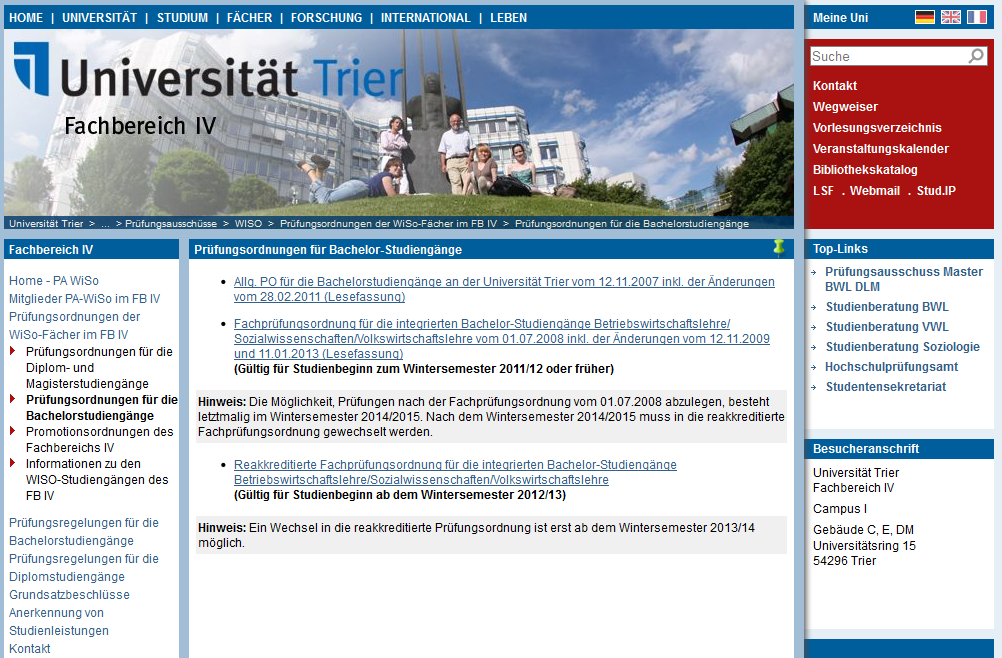 Prüfungsausschuss WiSo des FB IV (§5 FachPO):
Zusammensetzung:
 Professoren: Univ.-Prof. Dr. Wolz (BWL) Univ.-Prof. Dr. Christian Bauer (VWL; Vorsitzender) Univ.-Prof. Dr. Johannes Kopp (Soziologie)
Wissenschaftliche Mitarbeiter/innen: Tobias Kranz (VWL)
Studierendenvertreter: 
 Vertreter des Hochschulprüfungsamtes: Uwe Gebel (Stellv. Leiter des HPA)

 Wissenschaftliche Mitarbeiter im PA WiSO:  Dr. Daniel Bischur  Zuständigkeitsbereich: Sozialwissenschaften, Soziologie  Raum C 446 E-Mail: bischur@uni-trier.de   Eva Rossa  Zuständigkeitsbereich: Betriebswirtschaftslehre; Volkswirtschaftslehre  Raum C 520 E-Mail: pa-wiso@uni-trier.de
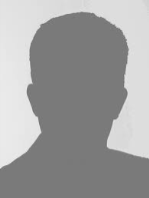 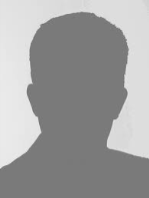 Studienberater/innen:
Betriebswirtschaftslehre:
 Frau Dr. Ursula Müller
 Raum: C520
 Mail: muelleru@uni-trier.de
 Telefon: 0651/201-2730
Volkswirtschaftslehre:
 Frau Dr. Birgit Messerig-Funk
 Raum: C528
 Mail: messerig@uni-trier.de
 Telefon: 0651/201-2737
 Sozialwissenschaften:
Univ.-Prof. Dr. Rüdiger Jacob (i.V. Frau Al Okaidi & Frau Altmeier)
 Raum: C525
 Mail: beratungsoz@uni-trier.de
 Telefon: 0651/201-2661
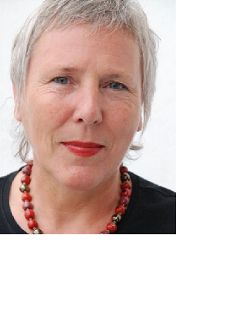 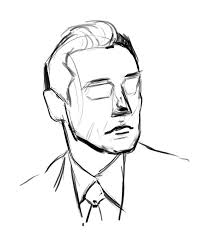 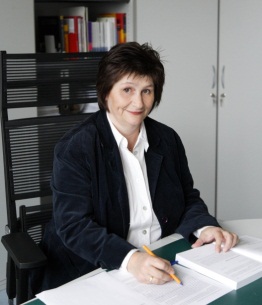 Anlagen
Anlage 1
Allg. Bachelor-Prüfungsordnung: § 4 „Regelstudienzeit“
§ 4 Regelstudienzeit, Fristen
(1) Die Regelstudienzeit einschließlich der Zeit für die Anfertigung der Bachelorarbeit beträgt      drei Jahre (6 Semester).
(2) Im Interesse der Einhaltung der Regelstudienzeit ist das Studium straff organisiert; das Erbringen      bestimmter Mindestleistungen in angemessenen Fristen bildet die Voraussetzung für eine Fort-      führung des Studiums. Folgende Leistungen sind im Laufe des Studiums mindestens zu erbringen:
 	1. nach Abschluss des 1. Studienjahres mindestens 15 Leistungspunkte,
 	2. nach Abschluss des 2. Studienjahres mindestens 54 Leistungspunkte,
 	3. nach Abschluss des 3. Studienjahres mindestens 108 Leistungspunkte,
 	4. nach Abschluss des 4. Studienjahres mindestens 135 Leistungspunkte,
 	5. nach Abschluss des 5. Studienjahres mindestens 162 Leistungspunkte, 
 	6. nach Abschluss des 6. Studienjahres mindestens 180 Leistungspunkte.
Gelingt dies nicht, ist die oder der Studierende schriftlich zur Teilnahme an einer Studienfachberatungaufzufordern, in der die bisherigen Studienerfahrungen erörtert und die Gründe für das Unterschreiten der Leistungserwartungen dargelegt werden; ferner wird besprochen, wie dem Erfordernis entsprochen werden kann, bis spätestens zum Abschluss des Folgesemesters die noch bis zum Erreichen der Mindestleistungspunkte fehlenden Leistungen zu erbringen.